Підсумки 2020/2021 навчального року
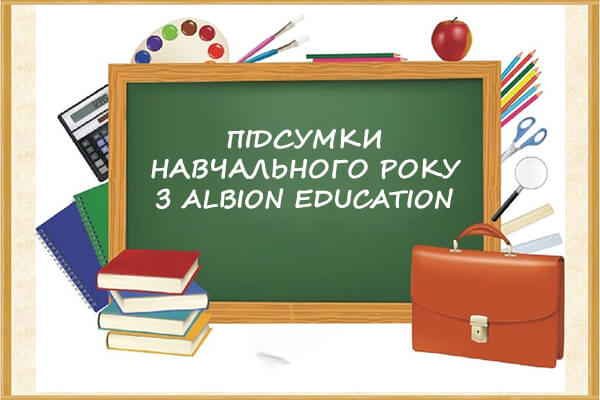 Найголовніше в освіті — це людина. Людина, яка розпалює у вас допитливість, яка годує вашу допитливість...
Стів Джобс
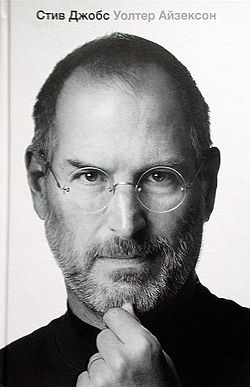 Чи об’єктивно оцінюємо, дивлячись на резутати ЗНО?
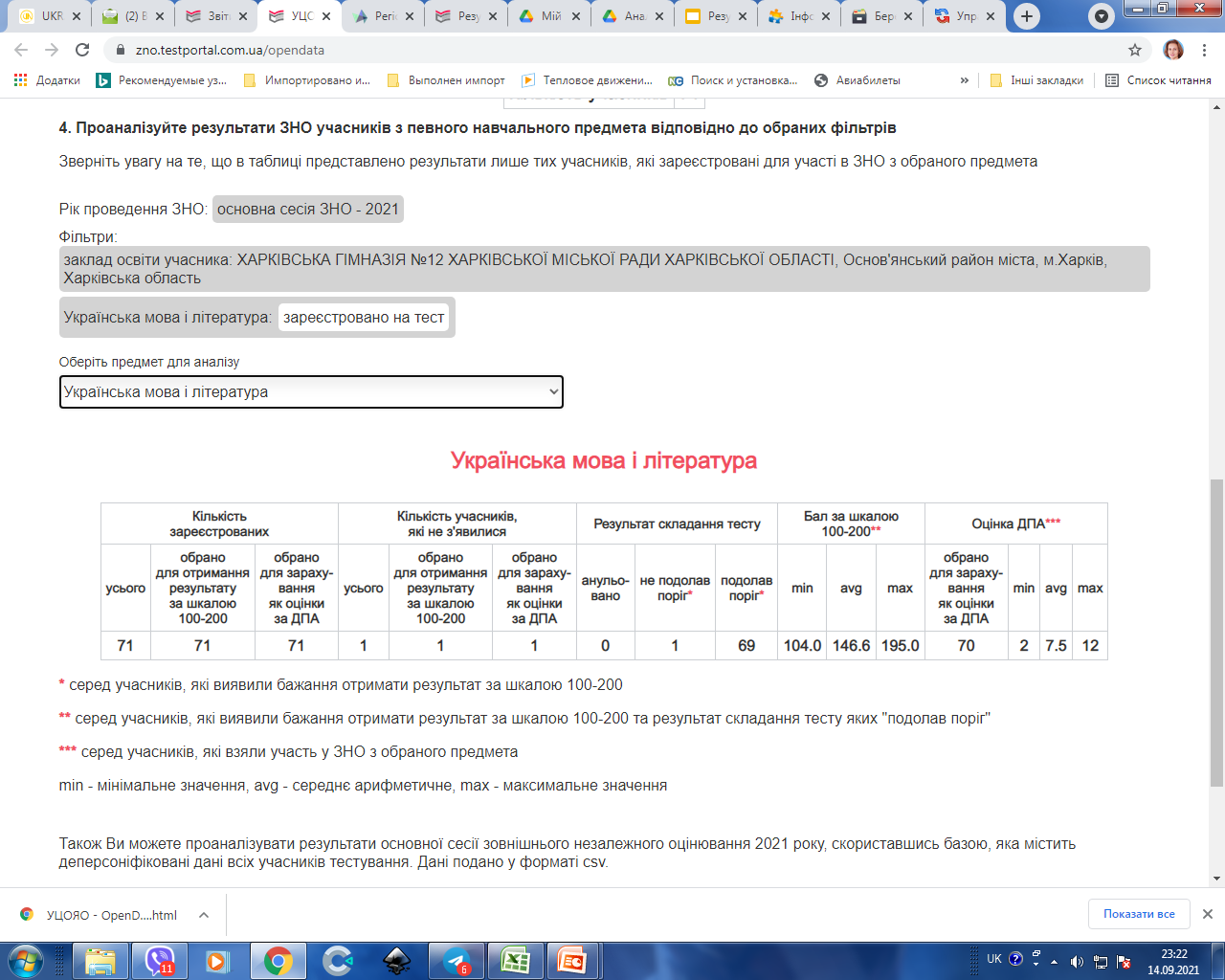 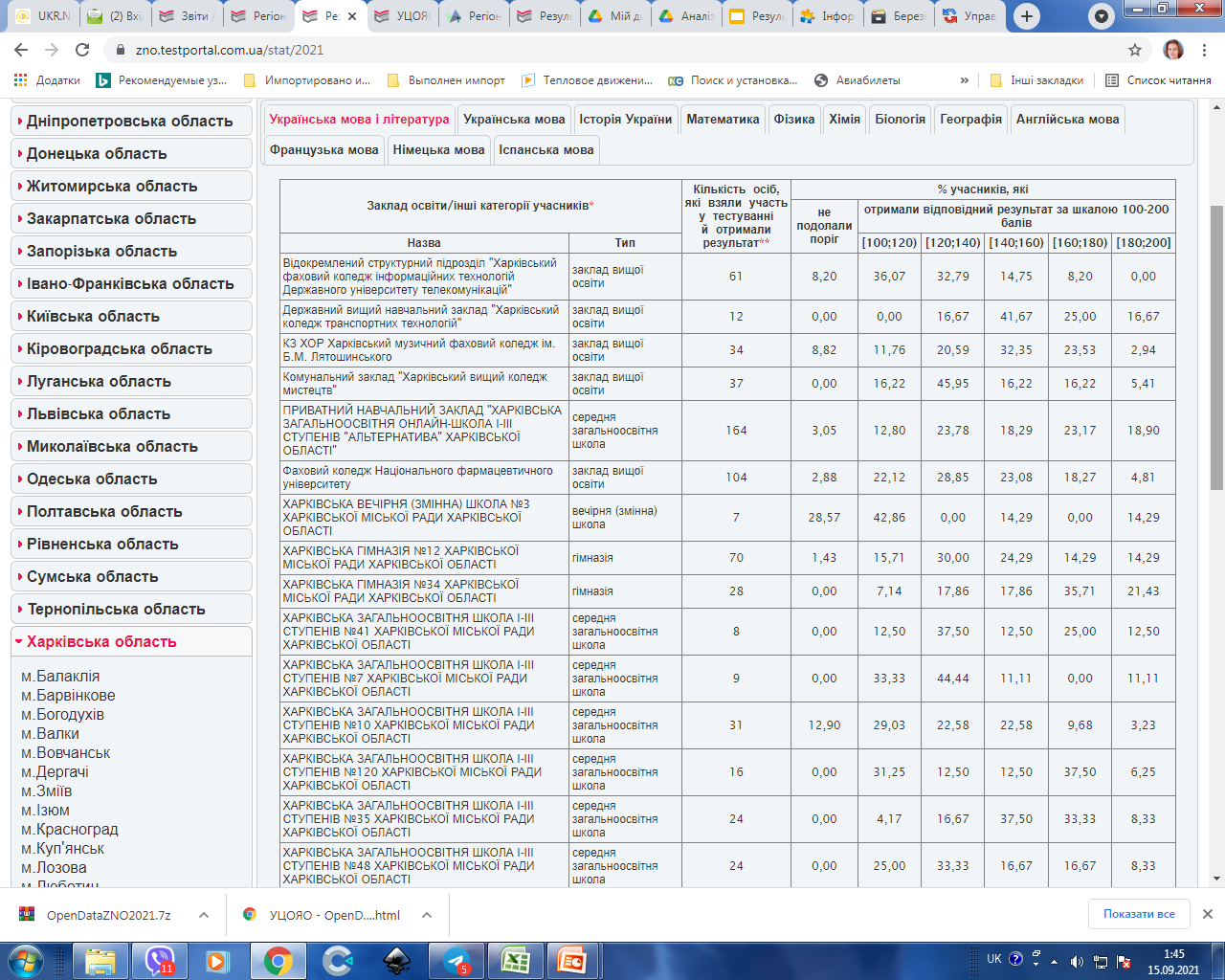 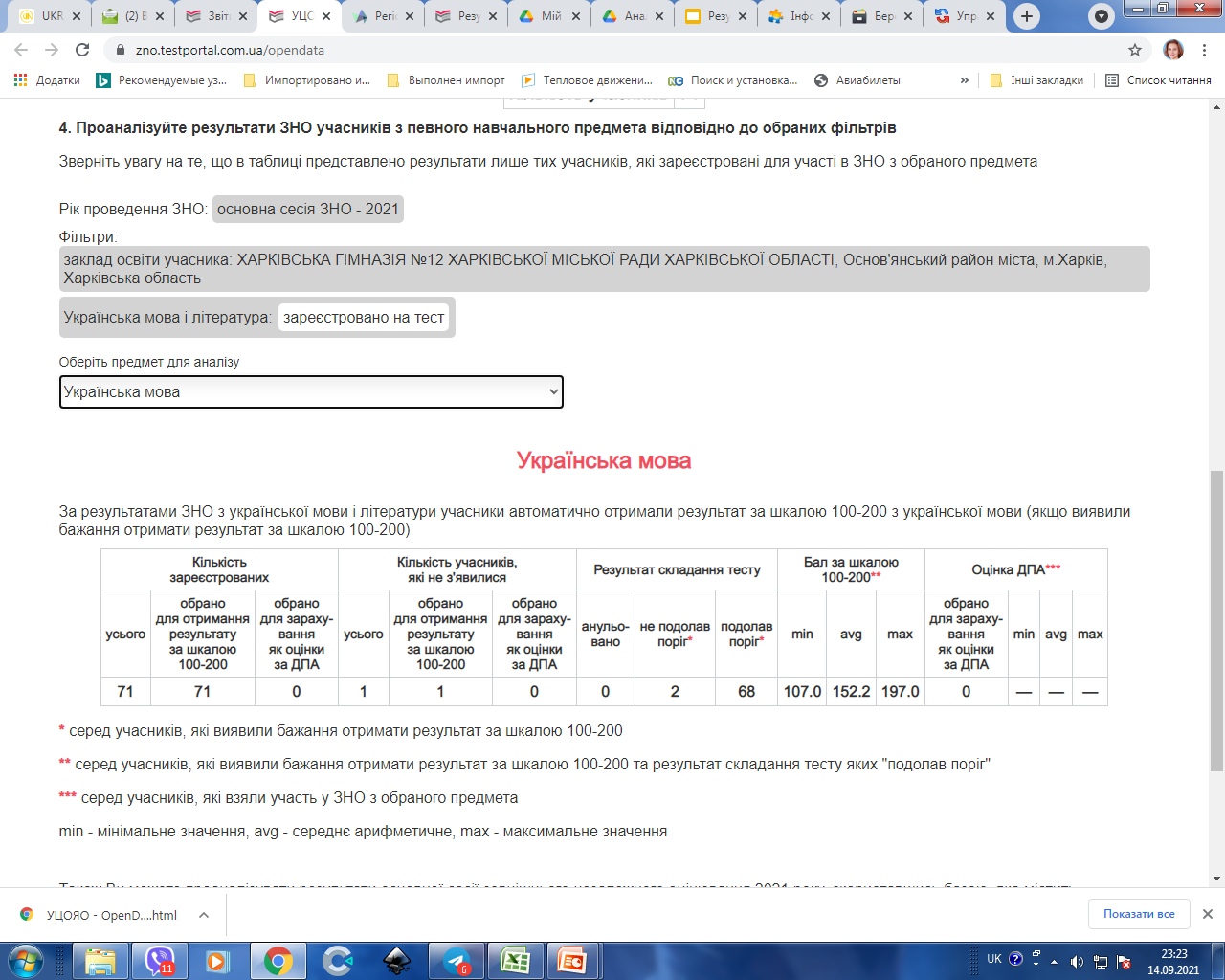 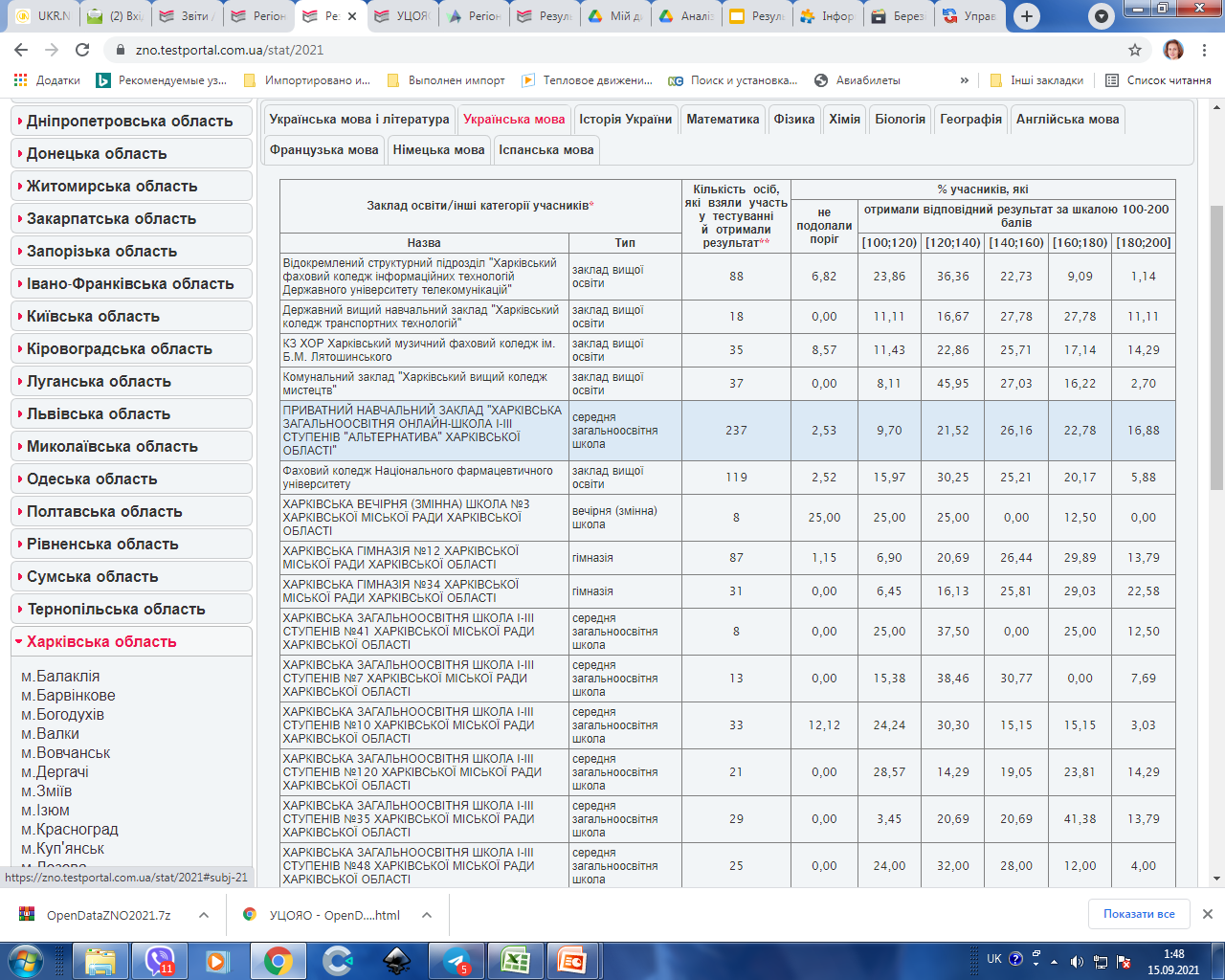 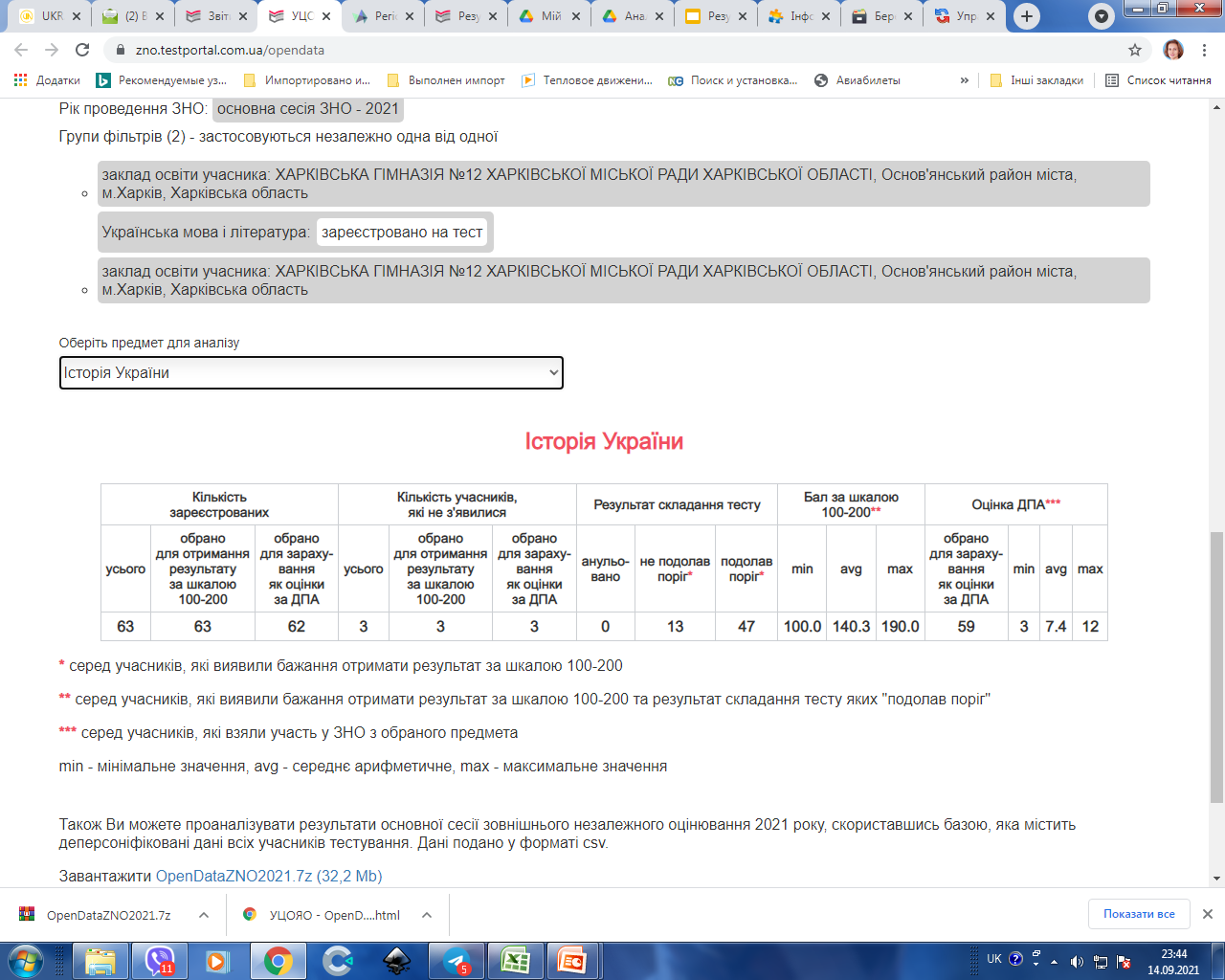 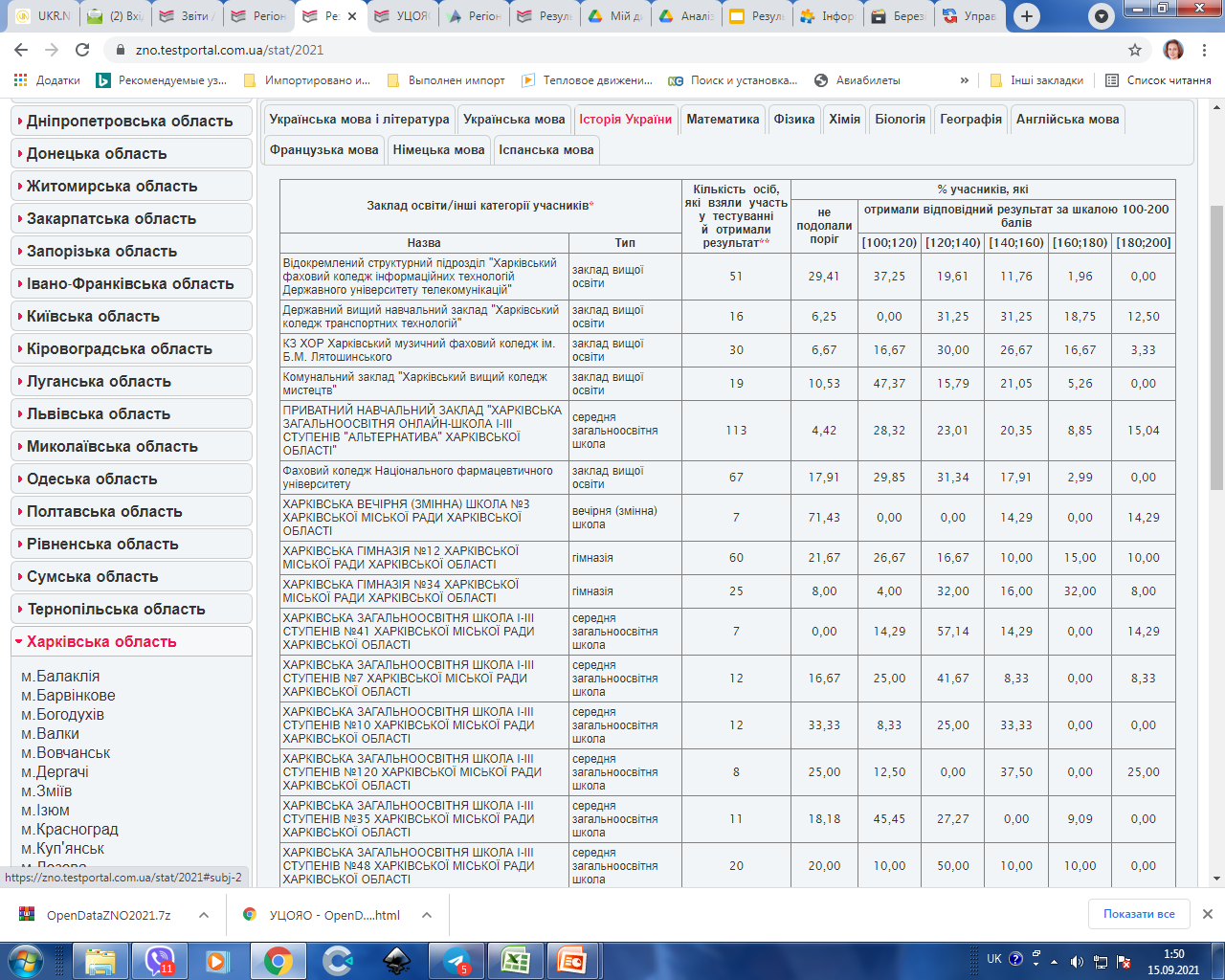 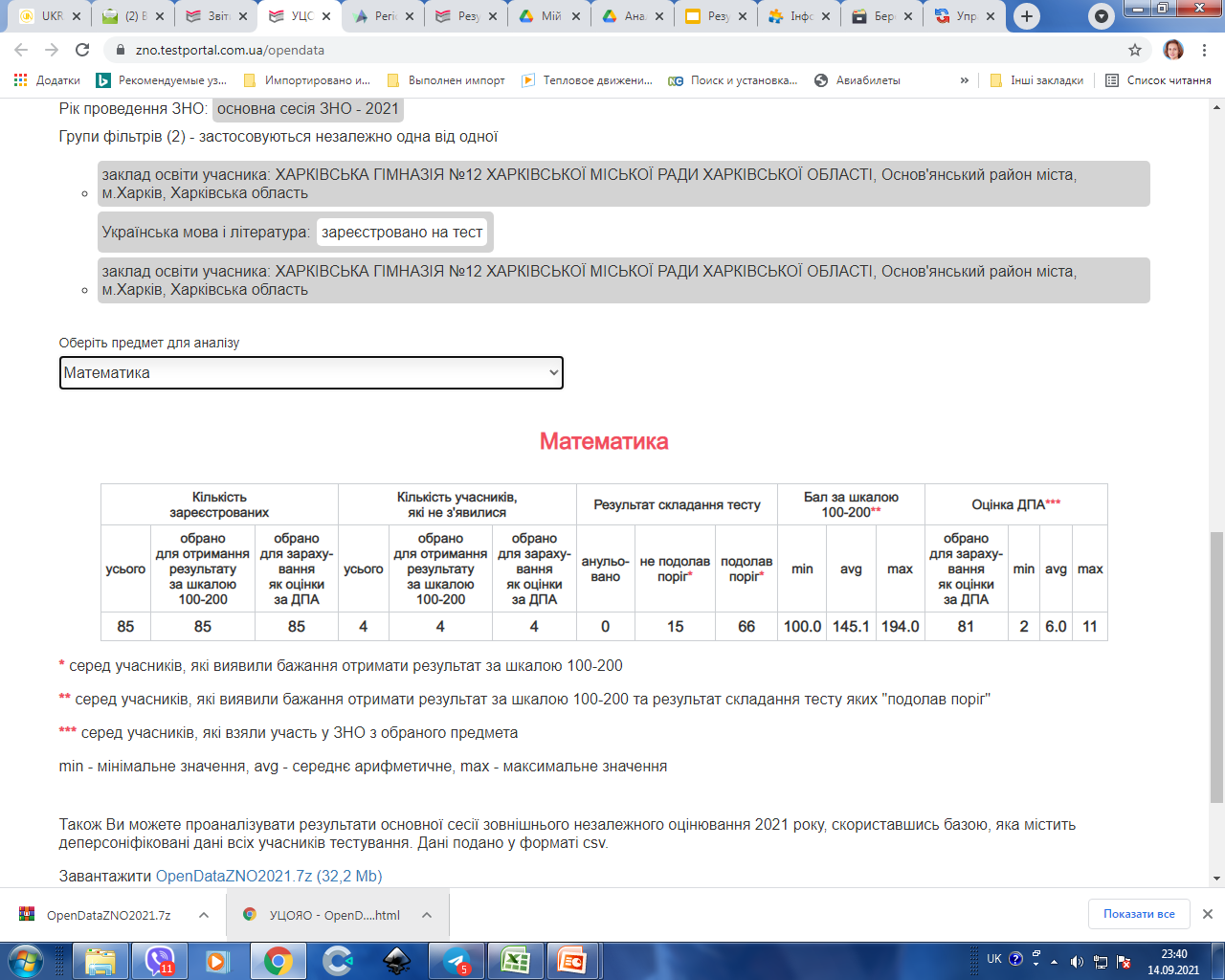 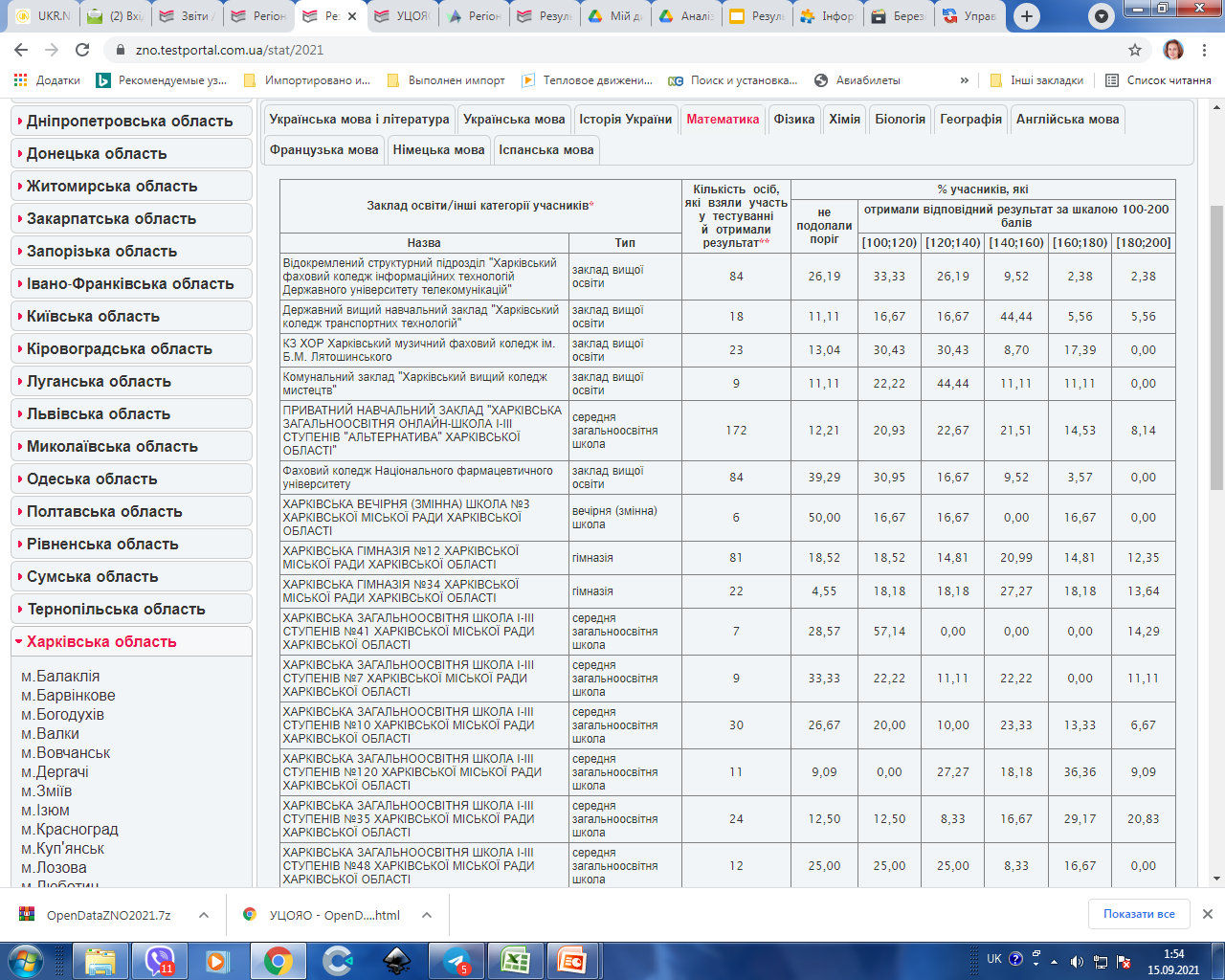 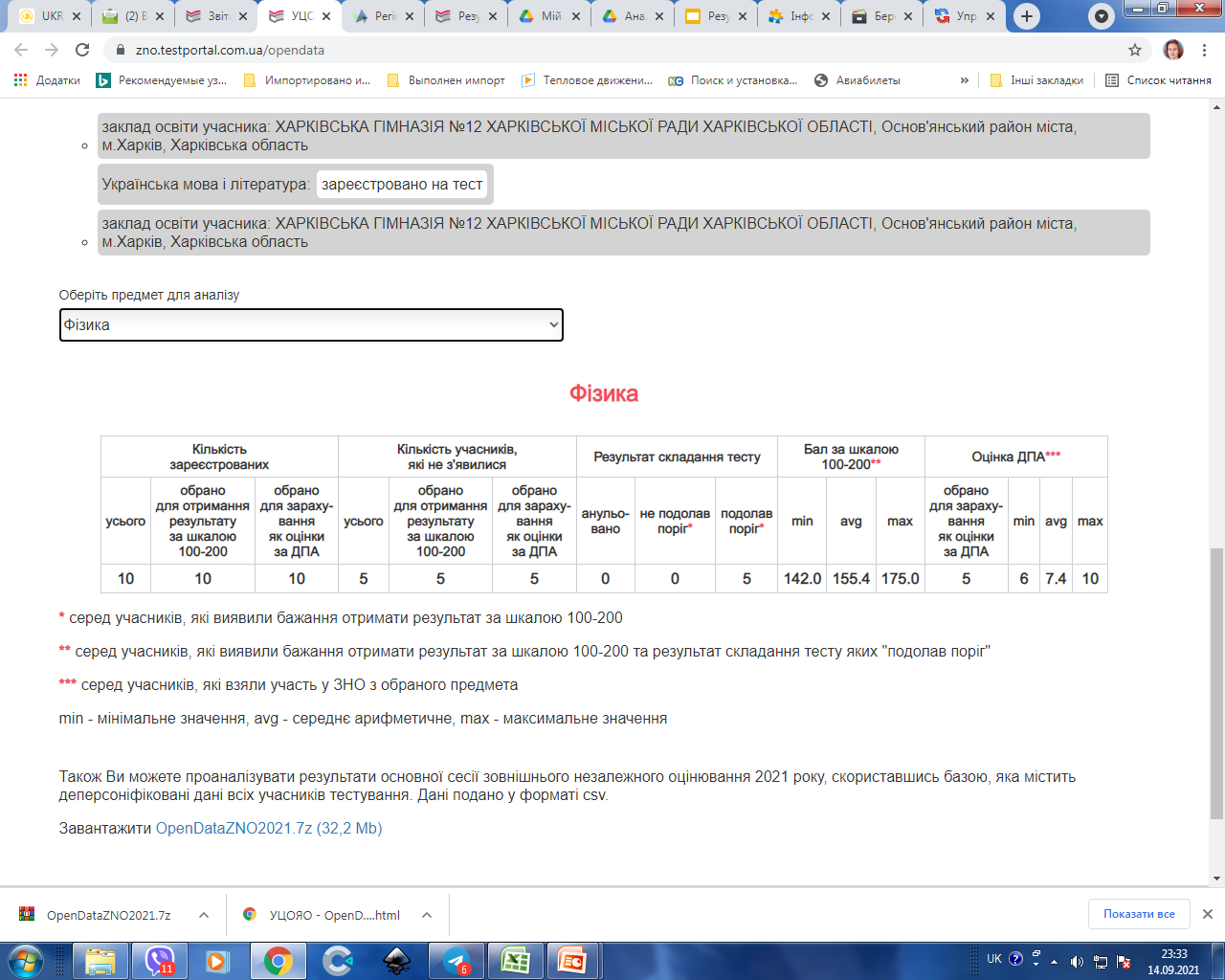 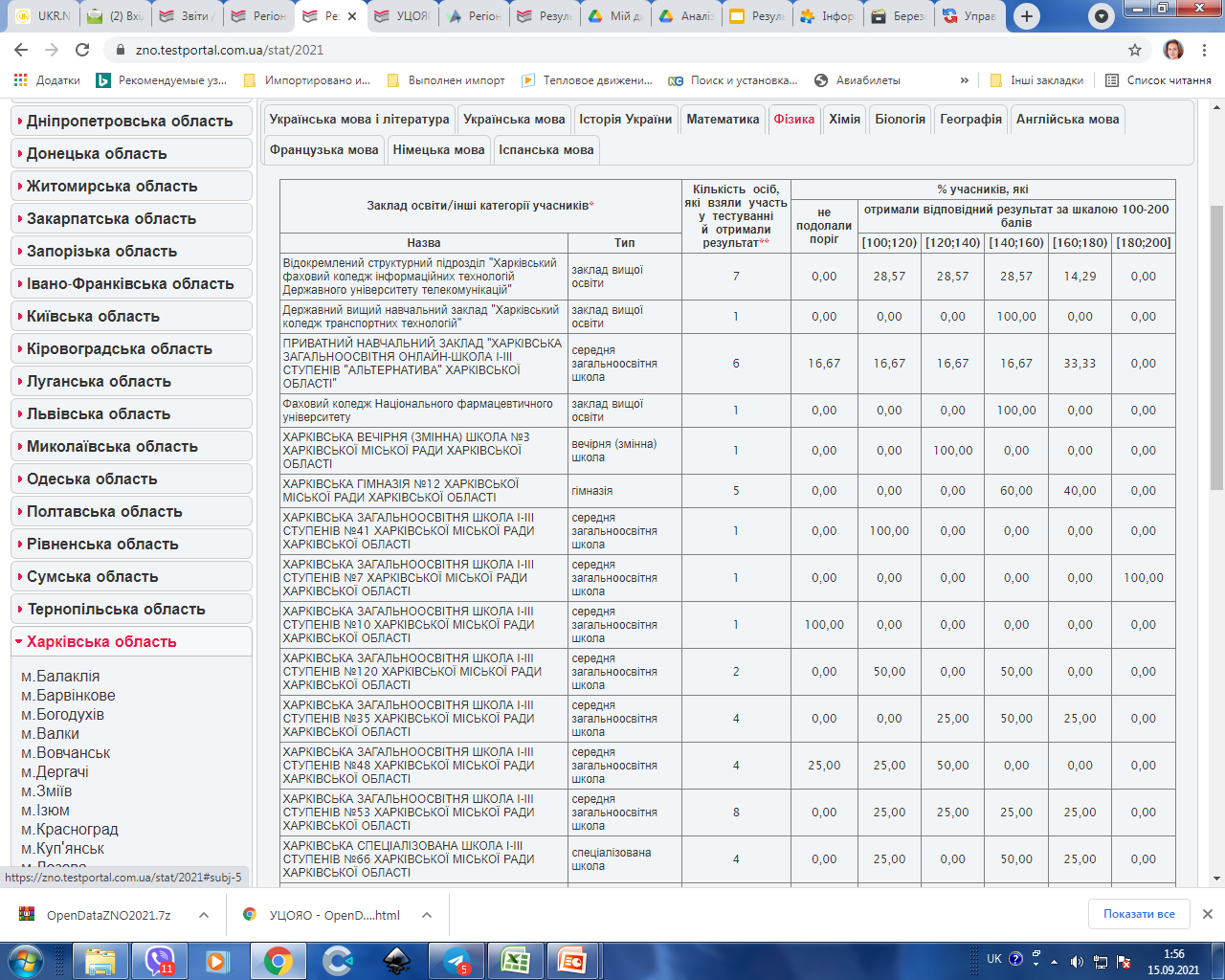 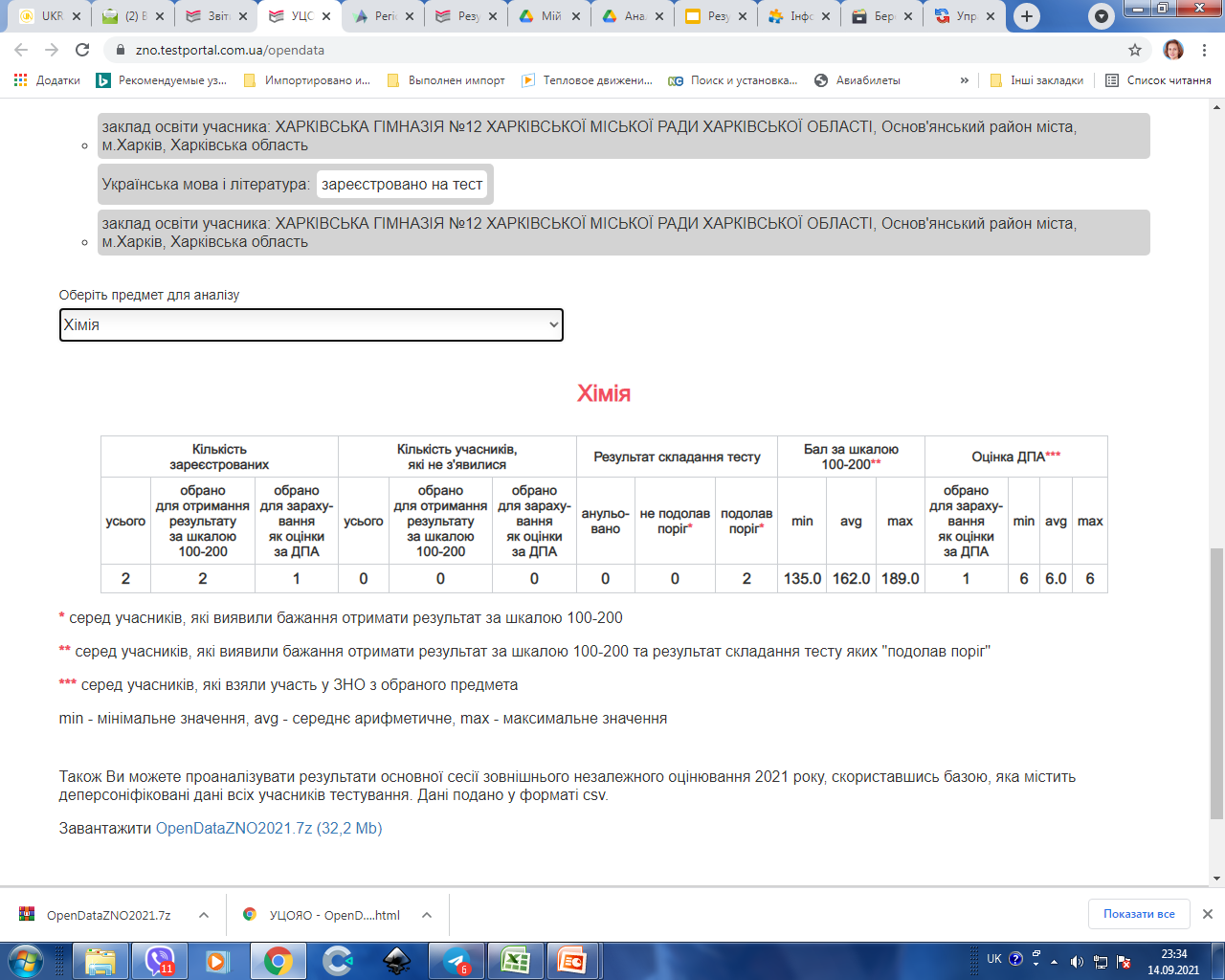 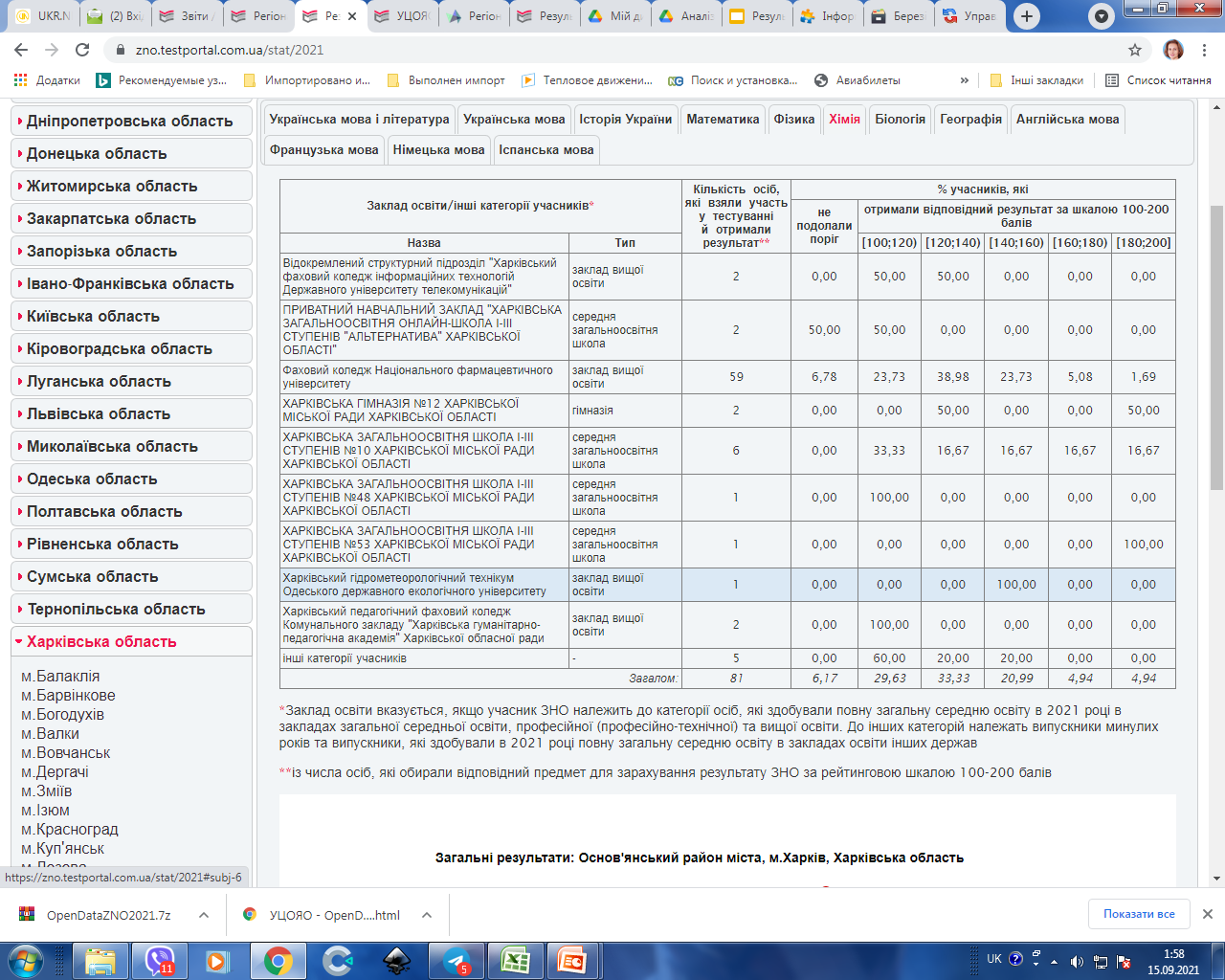 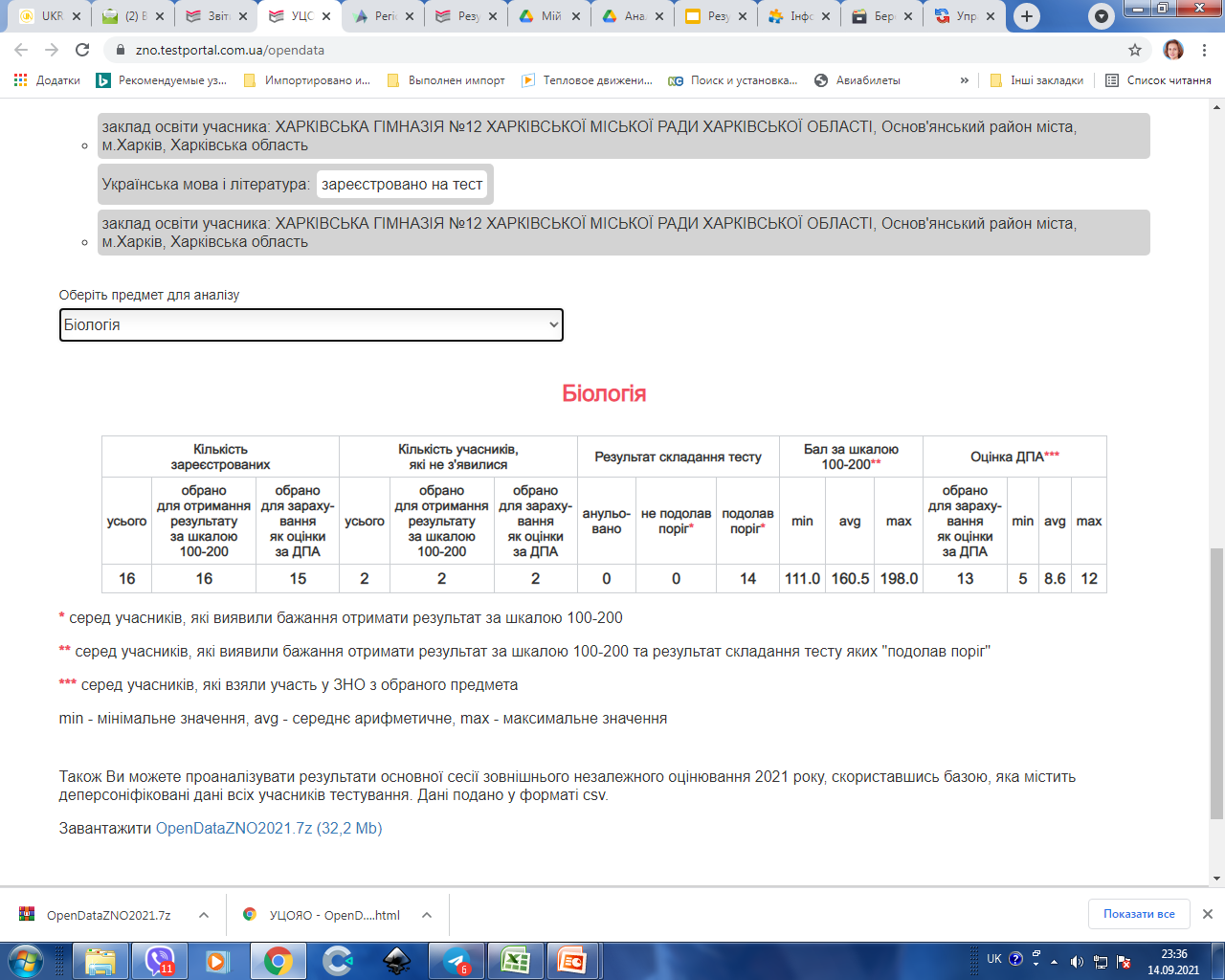 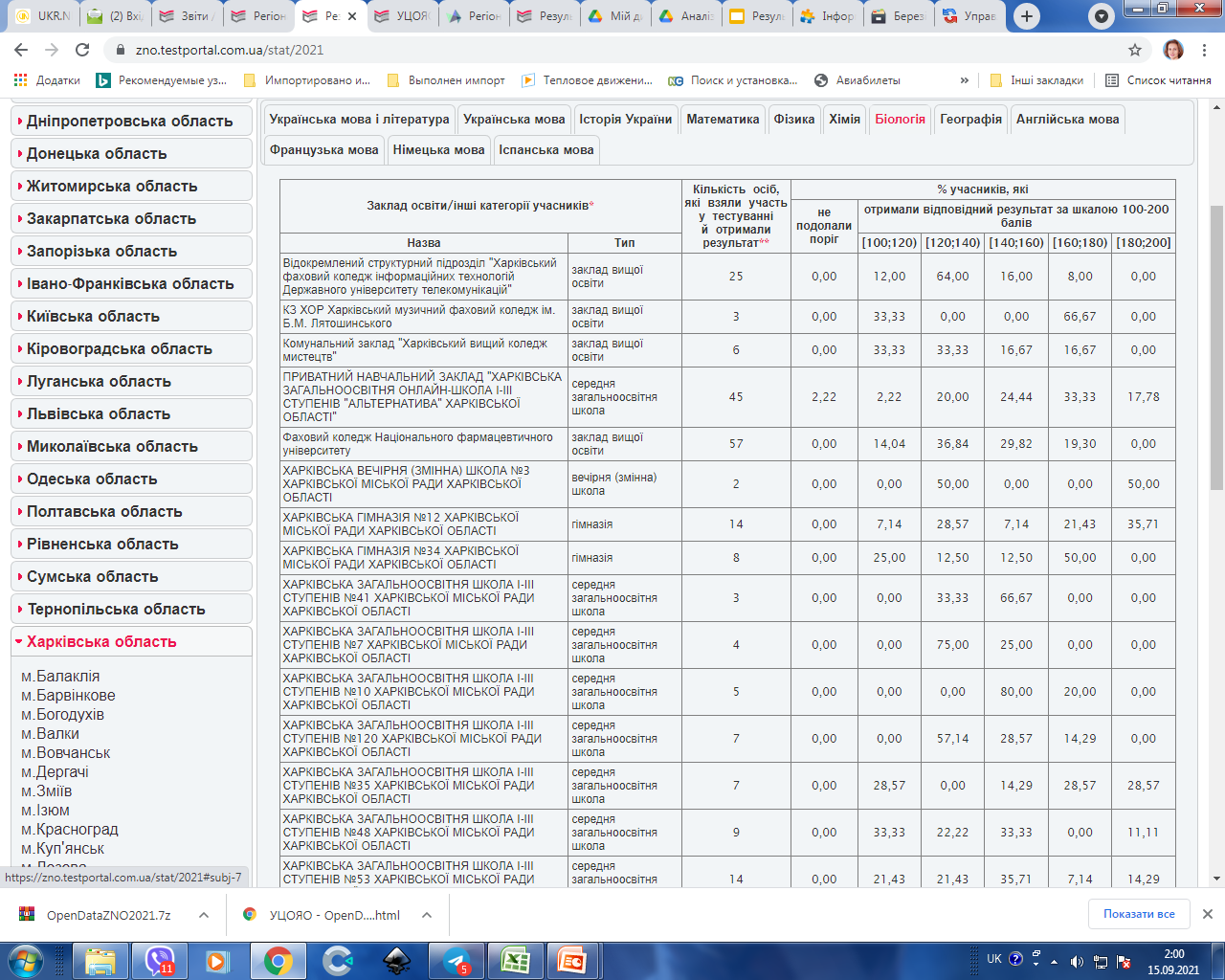 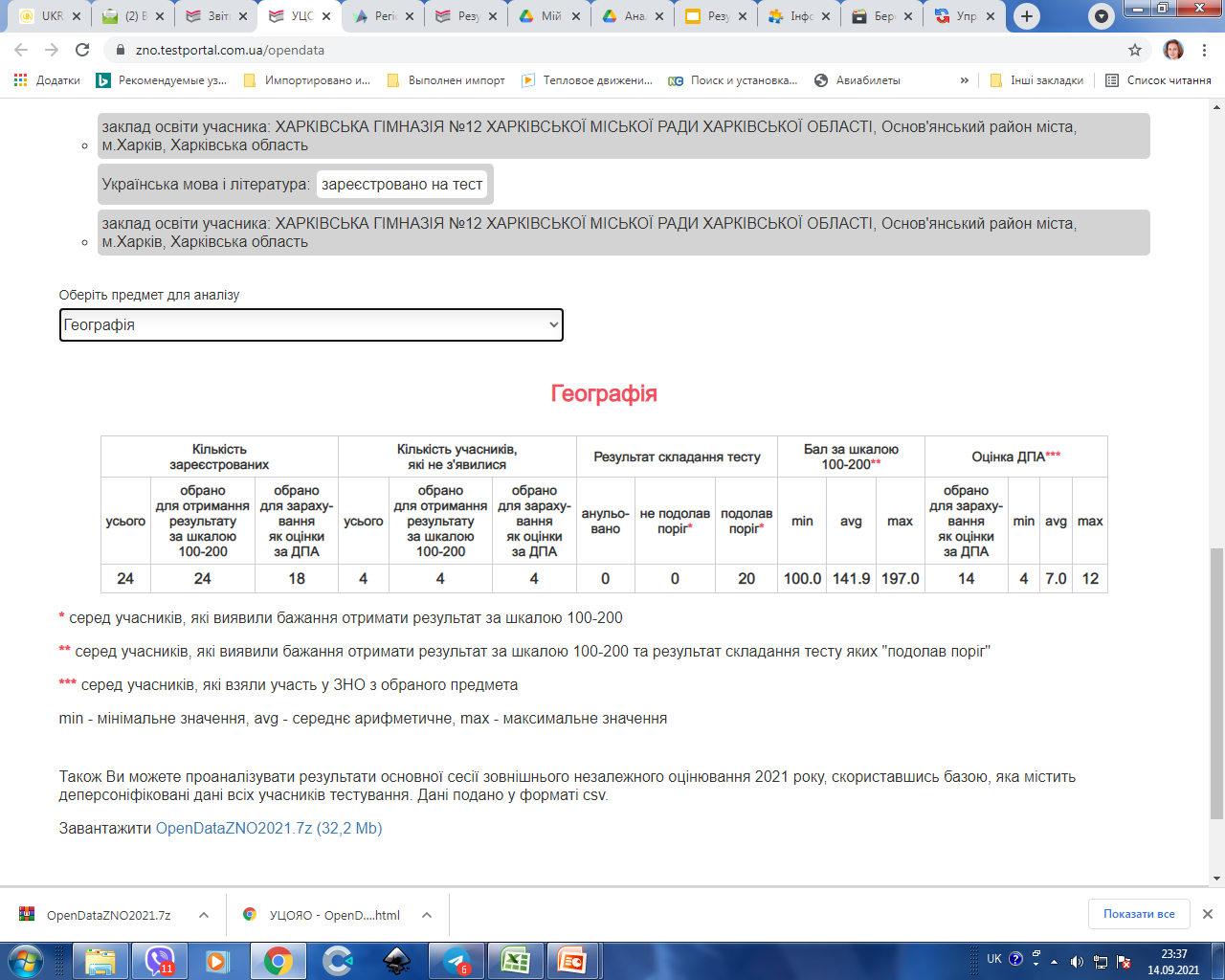 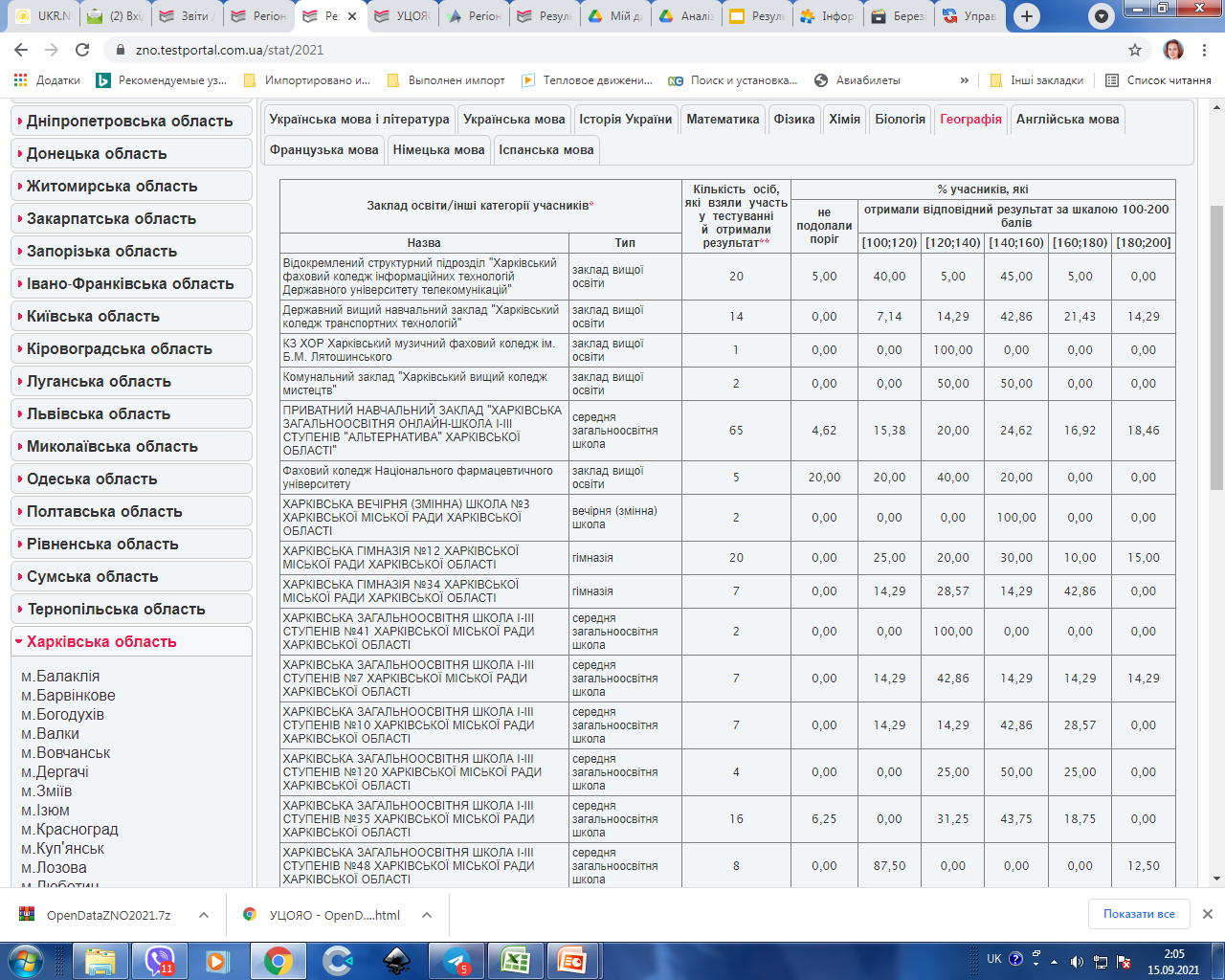 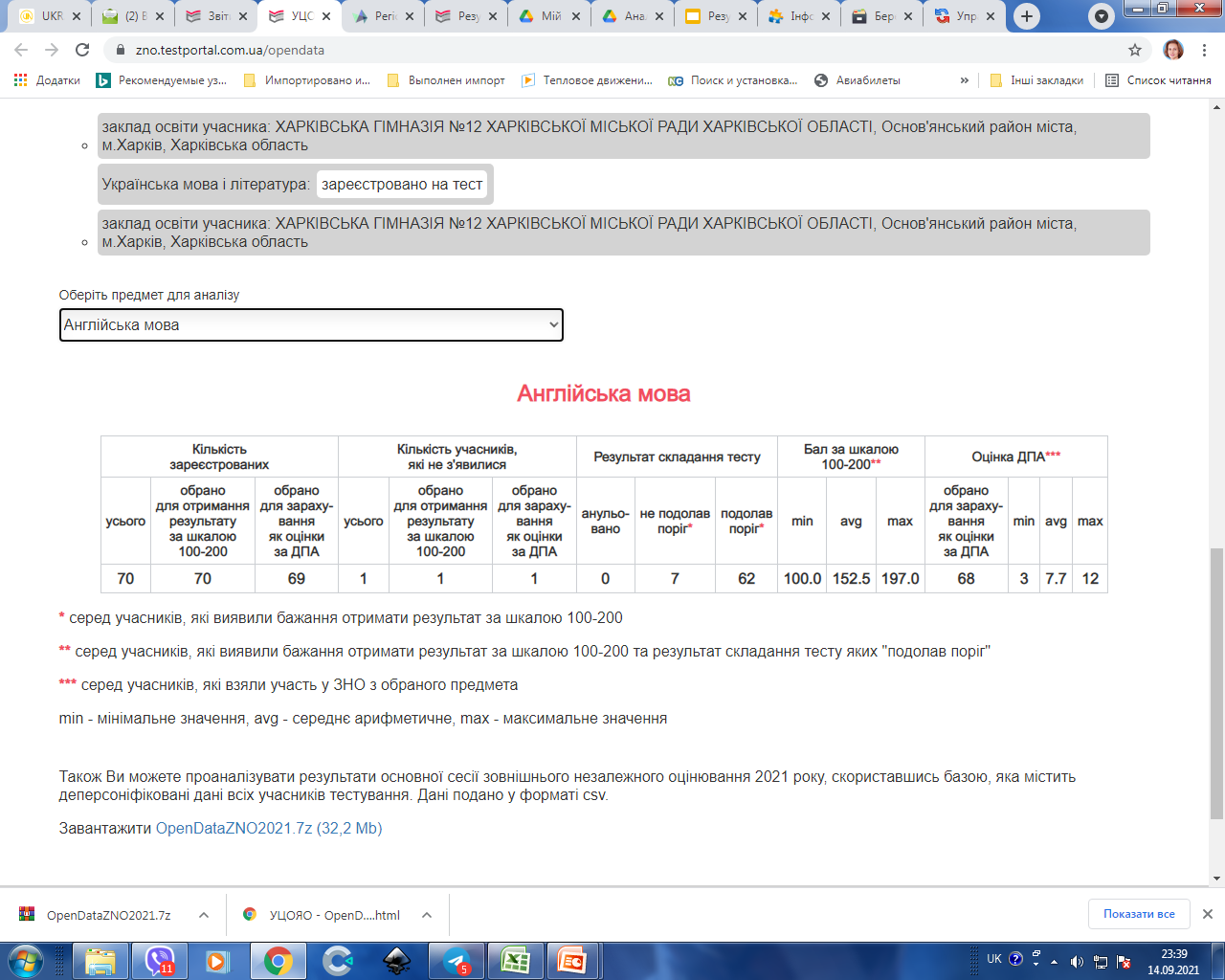 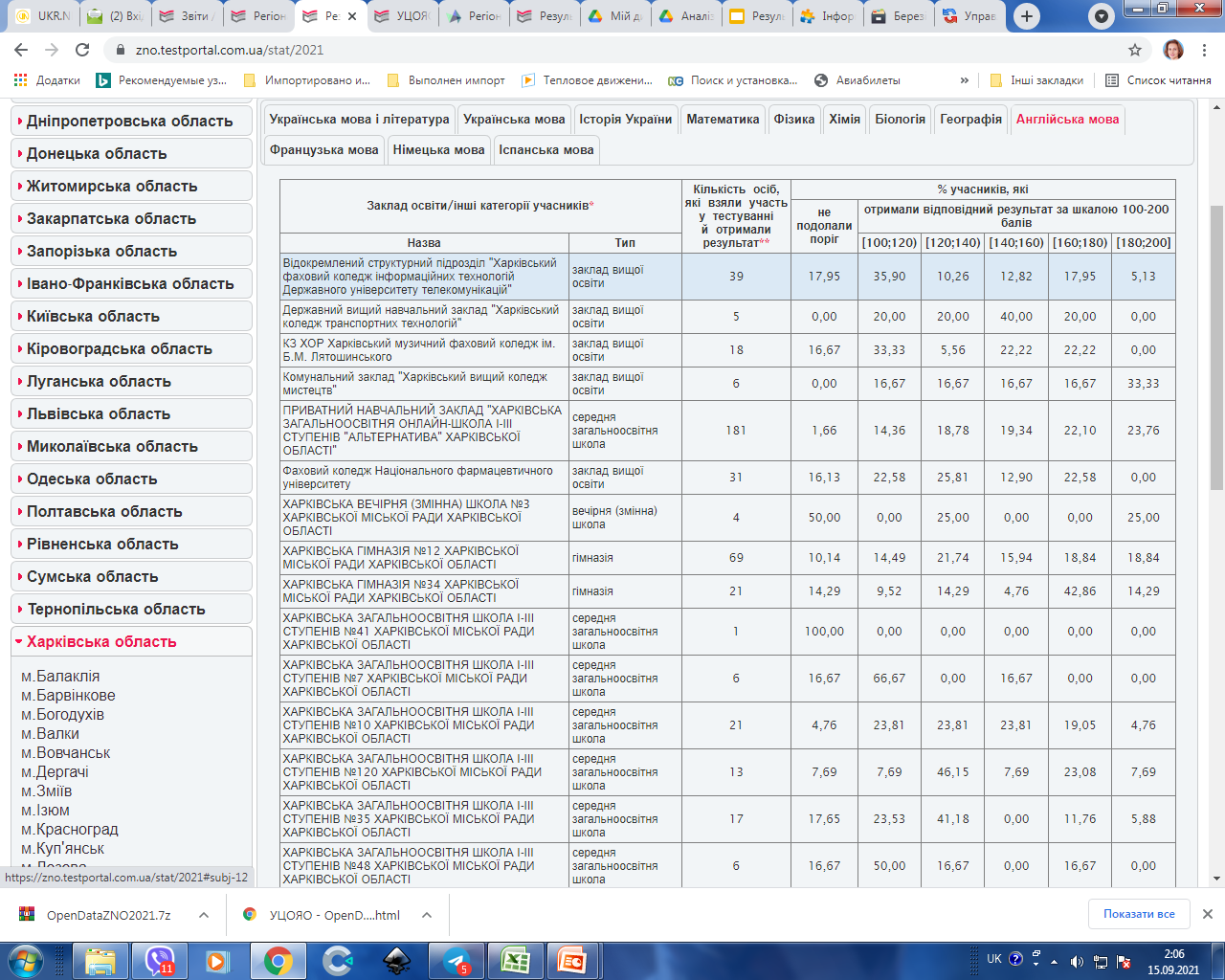 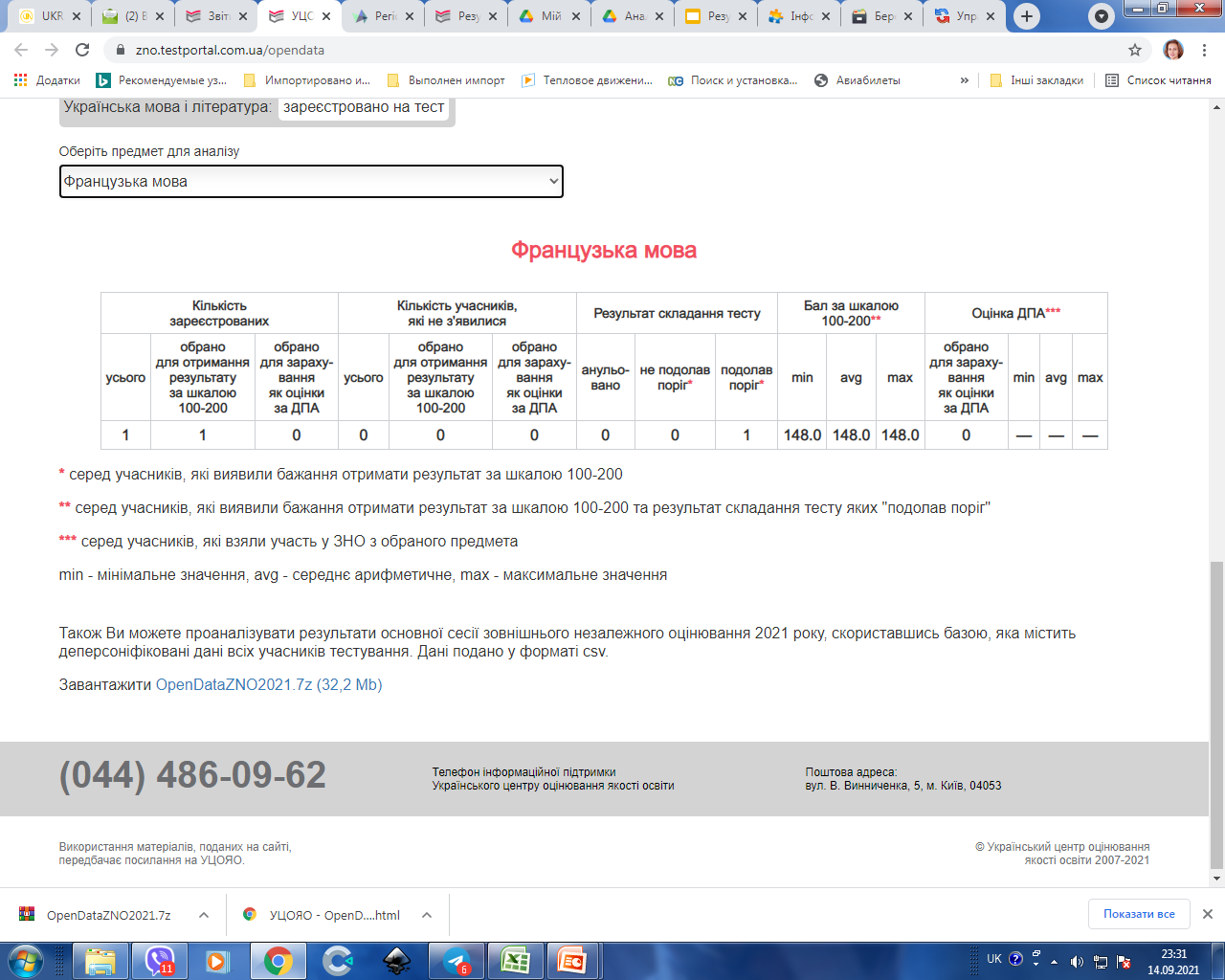 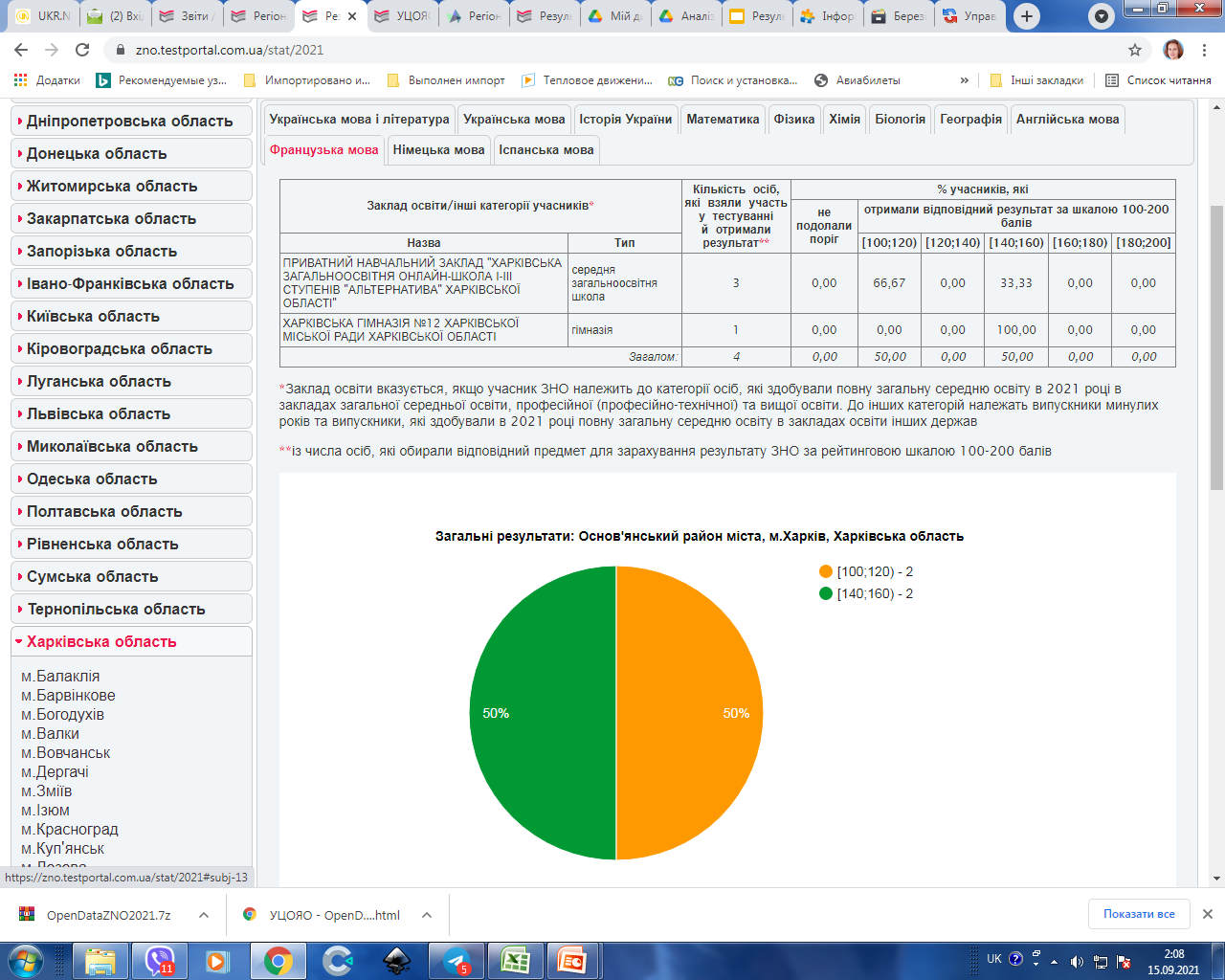 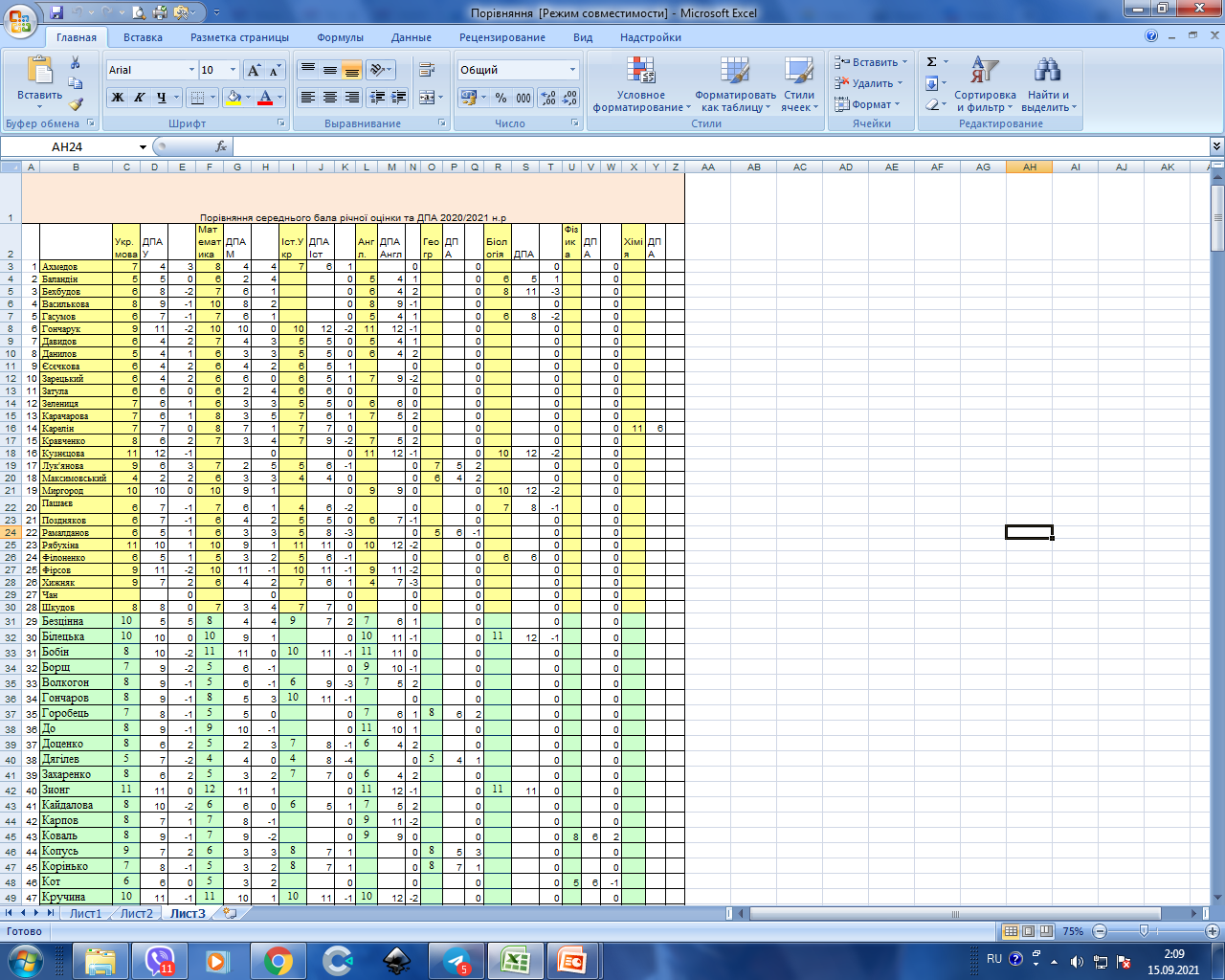 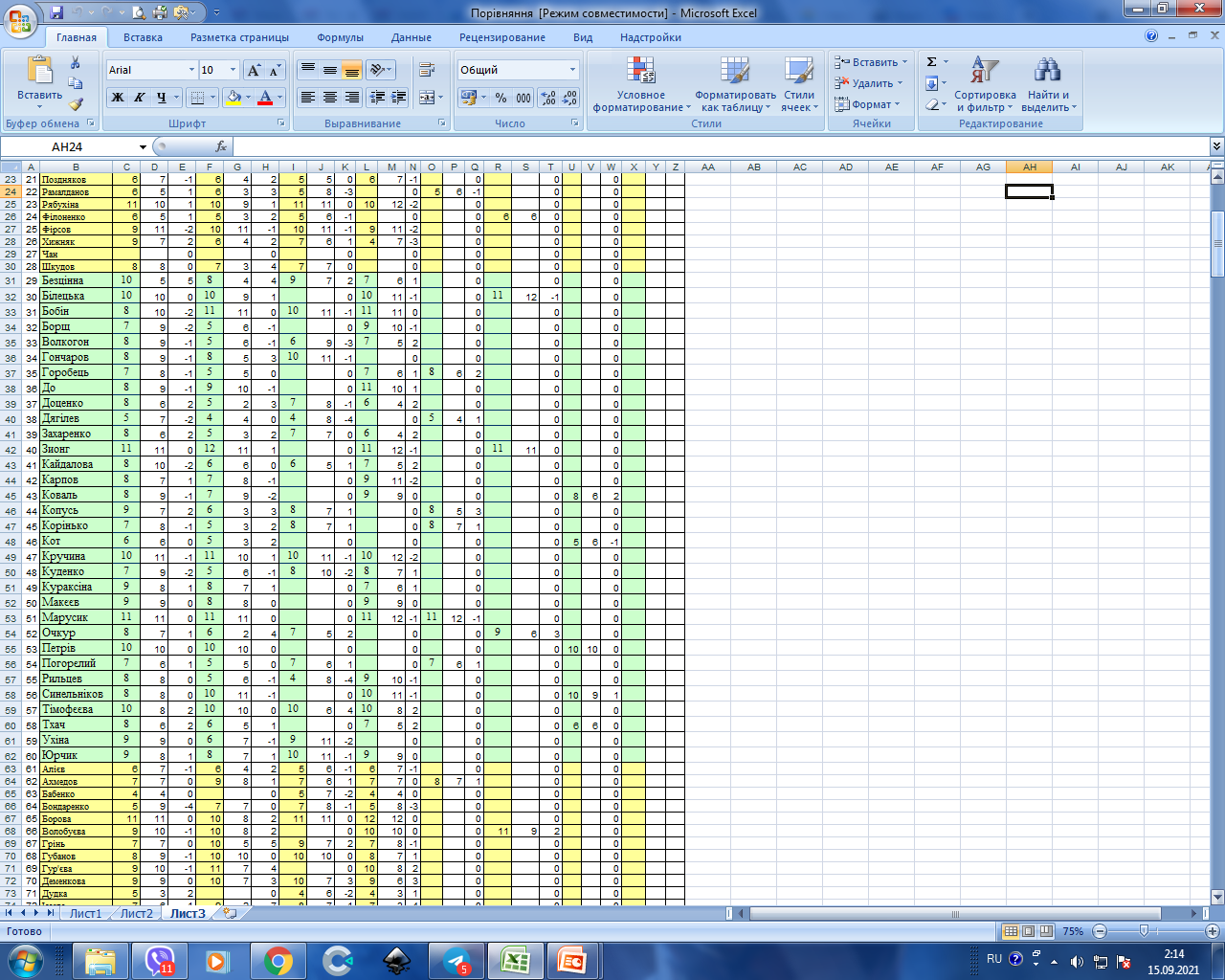 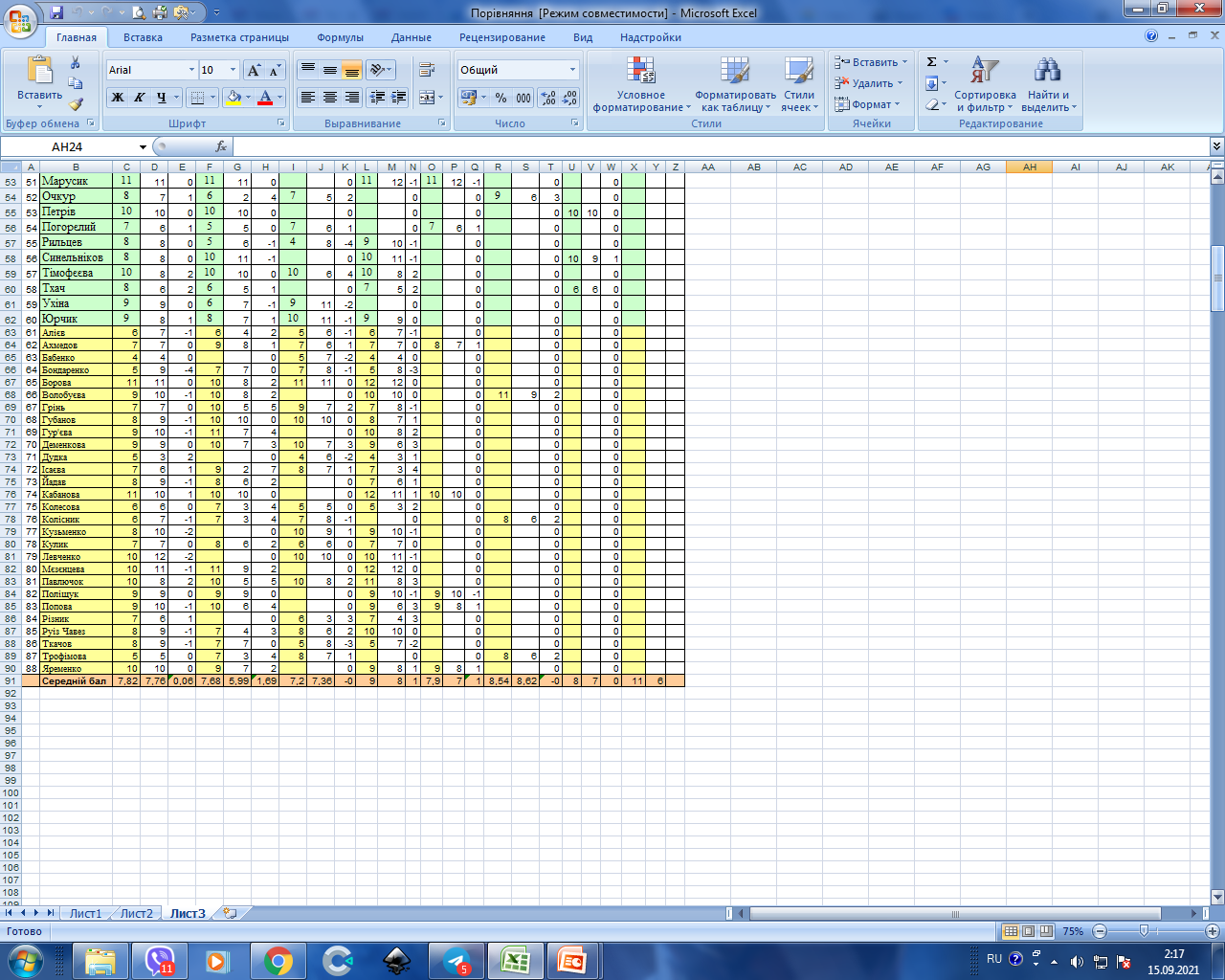